ВизитКалуга
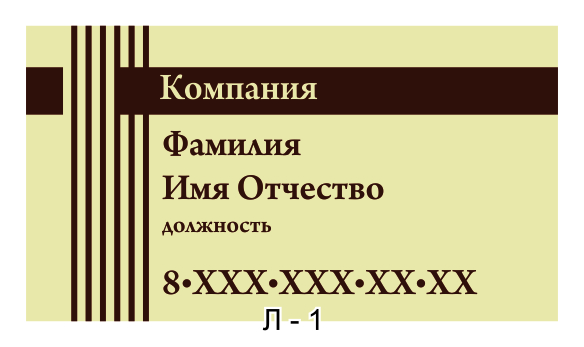 ВизитКалуга
1
ОГЛАВЛЕНИЕ:
Обзорный раздел;
Описание предприятия;
1.Описание продукции (услуг) ;
2.Описание продукции (услуг) ;
1. Маркетинговый план;
2. Маркетинговый план;
Производственный план;
Оценка риска;
Заключение
ВизитКалуга
2
Обзорный раздел (резюме)
Изготовление и печать визиток как бизнес при грамотном подходе будет иметь успех. Преимущества:
Технология получения ГП несложна и не потребует от предпринимателя специфических знаний. Разобравшись в вопросе, наладить процесс можно даже без привлечения сторонних специалистов;
Оборудование для производства визиток общедоступно и стоит недорого;
Конечная стоимость готовых визиток значительно превышает их себестоимость
Низкие вложения в дело позволяют запустить изготовление визиток в домашних условиях. И такой вариант сегодня очень распространен, поскольку находить заказчиков можно удаленно – с помощью Интернета, например.
 
Основная сложность – необходимость раскрутки бизнеса. На первых порах будет сложно находить заказчиков, а значит – придется потратиться на рекламу.
ВизитКалуга
3
Описание предприятия
Главным преимуществом данного предприятия является работа на дому, т.е. через интернет. Эта работа подойдет для любого, т.к. не требует особых усилий и затрат. Ей могут заняться как студенты, родители с детьми, так и люди, которым просто по душе работа на дому. Заемные средства в данном случае почти не нужны, для начала работы требуется стартовый капитал 25 000 руб. для всего оборудования, но они быстро окупаются. Например: в первый месяц работы нужно найти себе постоянных 20 клиентов, которые каждый месяц будут заказывать не менее 500 карт. Себестоимость одной карты 5,5 руб., а цена ее будет не мене 6 руб. Итого:6*500=3000руб.(со стандартного заказа), 3000*20=60000руб. Приблизительный ежемесячный доход.
Отличие предприятие в том, что оно не зависит от типографий, и себестоимость визитных выходит карт куда ниже.
Кроме интернет платформ клиентов можно находить также и в жизни, путем обхода ТЦ и всевозможных объявлений.
ВизитКалуга
4
Описание продукции
Визитная карточка – традиционный носитель контактной информации о человеке или организации. Включает имя владельца, компанию и контактную информацию.
Виды визиток: 
Личные визитки в основном используются в неформальном общении при дружеском знакомстве.
Корпоративная  - содержит информацию о компании, сфере деятельности, перечни предоставляемых услуг, контактные номера, карты проезда, адреса веб-страниц.
Деловая – используется в бизнесе, на официальных встречах и переговорах, для предоставления контактной информации своим будущим клиентам.
ВизитКалуга
5
Описание продукции
ВизитКалуга
6
Маркетинговый план
Необходимо составить базу компаний, которые точно, либо наиболее вероятно заказывают карты. Нужно учитывать сезонность. Например, активность магазина шуб ниже летом, нежели зимой;
Постановка четкого плана звонков. В зависимости от дневной загруженности иными вопросами, планы звонков у всех разные. Придерживаясь плана в 30 звонков, за 20 рабочих дней мы получим 600 звонков. Если хотя бы 2,5% от всех этих звонков дадут заказы по 500 карт, то это уже 15 заказов.
План обхода ТЦ. Необходимо составить график центров и выбрать дни обхода или же обзвона. При работе с ТЦ вполне подойдут выходные дни: активность в выходные выше, соответственно работа в ТЦ в самом разгаре.
ВизитКалуга
7
Маркетинговый план
4.   Запуск рекламной кампании на сайт. Сайт является отличным инструментом привлечения клиентов и показания серьезности. Каждый партнер самостоятельно подходит к вопросу запуска рекламы на сайт. Первичная настройка рекламной кампании – 3500-5000 руб.; средняя стоимость за клик 48 рублей. Ежемесячный бюджет около 6-15 тысяч рублей, среднее количество кликов около 300. Из них 15% обращений или по-другому около 40 запросов. Из них 64% переходят в заказы. Таким образом выходит 25 заказов.
5. Примеры компаний, которые могут заказывать пластиковые карты с большей вероятностью:
Фитнес-клубы;
Детские развлекательные центры;
Суши-бары;
Ювелирные салоны;
Автосалоны и т.д.
ВизитКалуга
8
Производственный план
На определенном этапе, когда будет набран опыт, можно постепенно переходить на работу со средними и крупными сетями. Как правило, вся работа строится аналогично малым, но переговоры более сложные и могут затянуться на большее время. Очень важно попасть на нужного человека, принимающего решение. При звонке не стоит торопиться сразу же выдавать всю информацию первому менеджеру, который поднял трубку, сначала нужно уточнить с кем можно обсудить вопрос сотрудничества в плане пластиковых карт. Когда попадется нужный человек нужно использовать все факторы, дабы заинтересовать клиента.
ВизитКалуга
9
Оценка рисков
В данном виде деятельности риск велик лишь на первых стадиях. Главное вовремя дать себе рекламу, зарекомендовать себя, найти постоянных клиентов, которые в дальнейшем ежемесячно буду приносить определенную прибыль.
Если же клиентов найти не удастся, велика возможность потери начальных вложений в дело, либо же застоя деятельности.
ВизитКалуга
10
Заключение
Данная деятельность не требует особых усилий, не несет за собой большого риска и приносит достаточную прибыль.
Такая деятельность отлично подойдет для развития собственного дела и получения опыта в сфере производства и продаж.
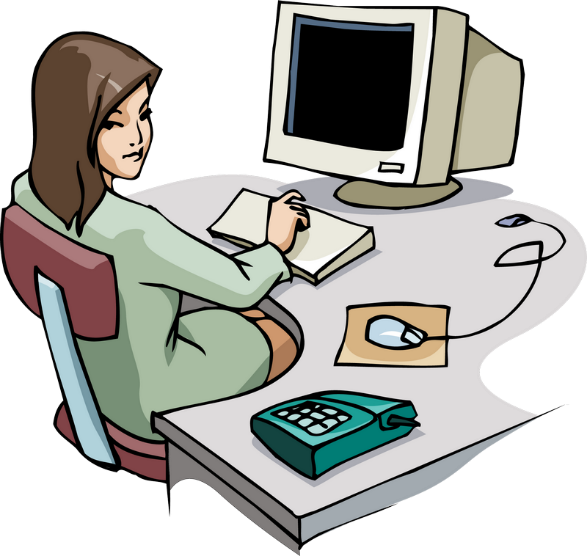 ВизитКалуга
11